يدرك الأصوات ويحدد اتجاههاعند سماعها
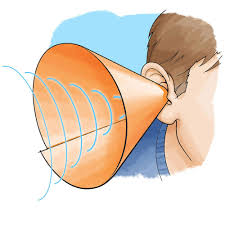 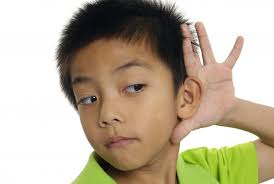 23 August 2020
2
قصة ملك الأصوات
https://www.youtube.com/watch?v=jpbtiSU2f3s
23 August 2020
3
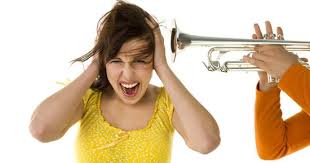 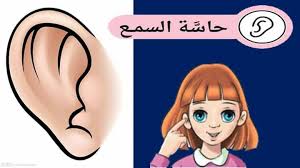 انشودة الأصوات
https://www.youtube.com/watch?v=HVRS8cRYt7Q
23 August 2020
4
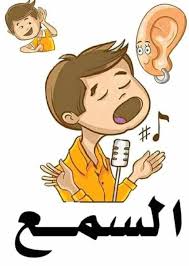 التعرف على حاسة السمع ووظيفتها
الخطة الدراسية الصفية
التهيئة الصباحية للطلاب في الصف
.المقدمة الاولى للدرس ومشاركة جميع الطلاب فيها
مراعاة الفروق الفردية بيسن الطلاب.
.استخدام الطريقة الفرديه والجماعيه في التدريب على حسب مستوى الطالب
ابتكار واستخدام وسائل تعليمية جديده ومتعددة مع الطلاب
23 August 2020
5
لون الصور الدالة على حاسة السمع
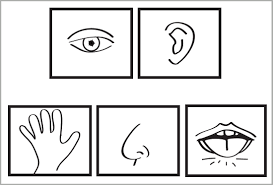 6
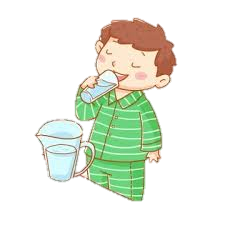 صل بين الصورة والصورة الدالة عليه فيما يلي
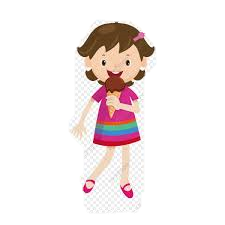 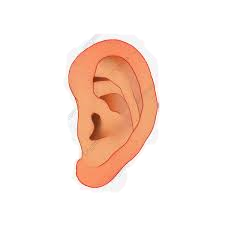 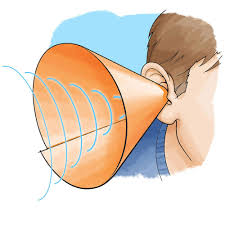 7